Оценка удовлетворенности работодателей качеством подготовки выпускников КГБПОУ "Яровской политехнический техникум" по профессии "Официант, бармен"
Яровое 2023г
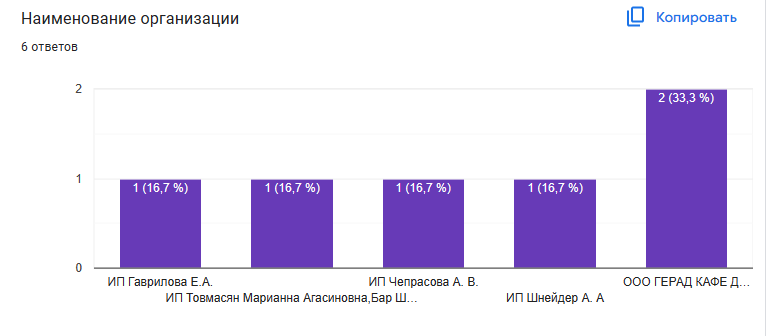 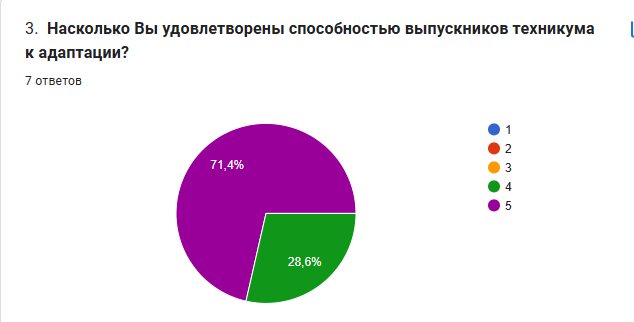 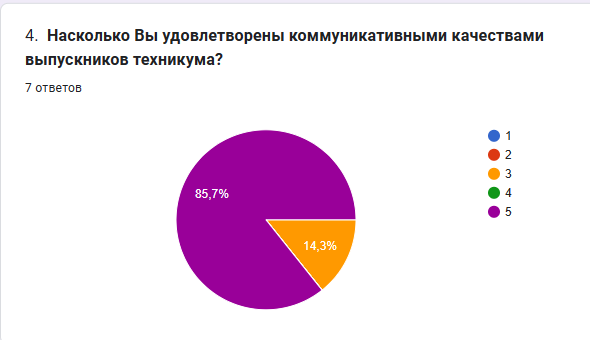 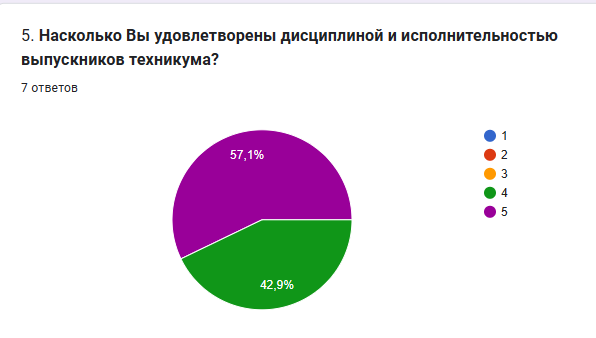 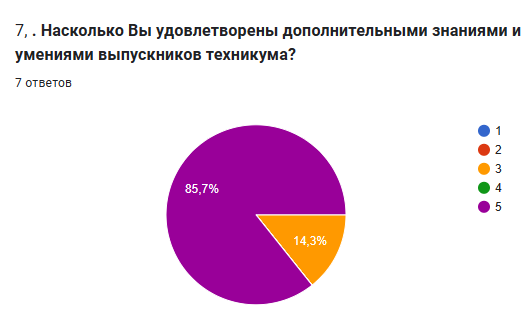 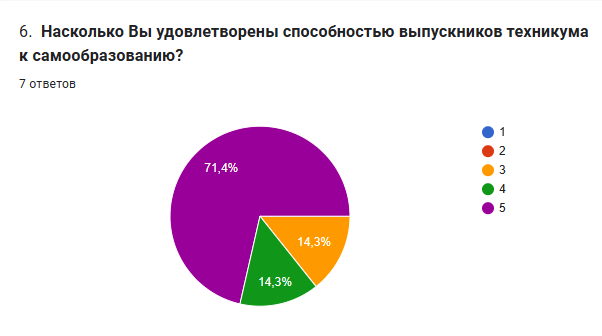 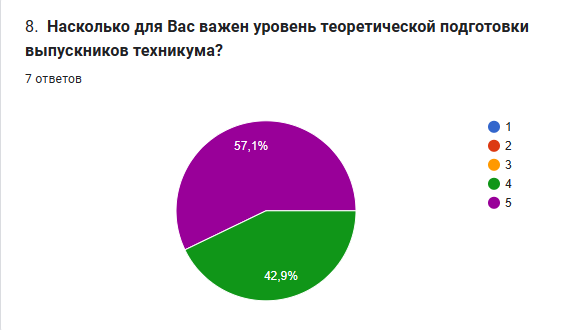 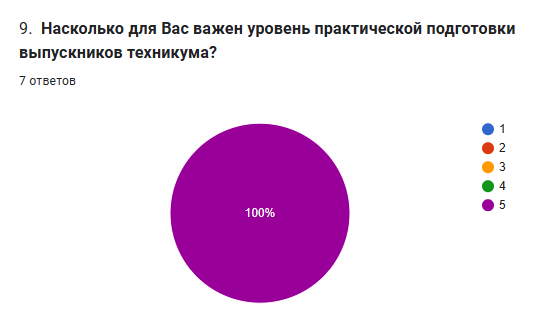 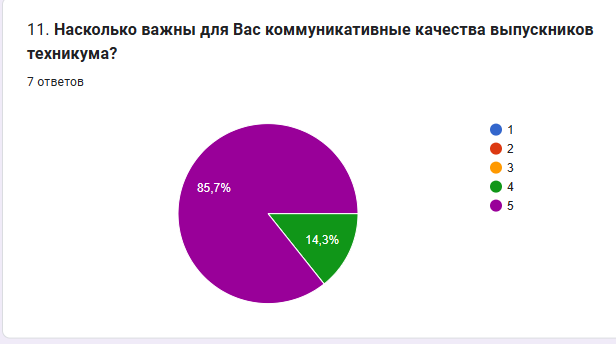 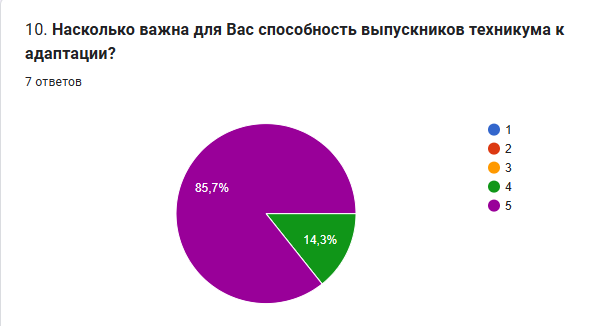 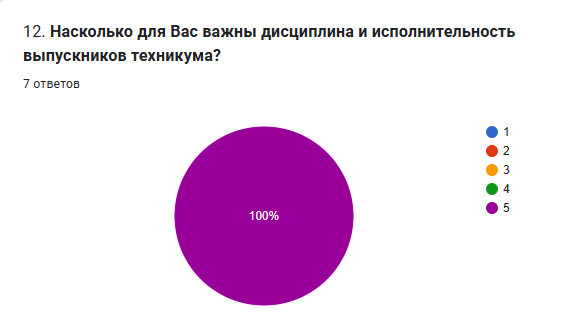 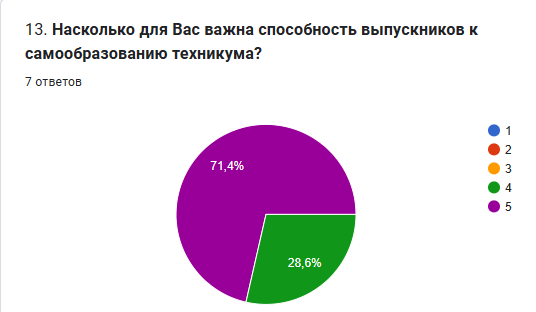 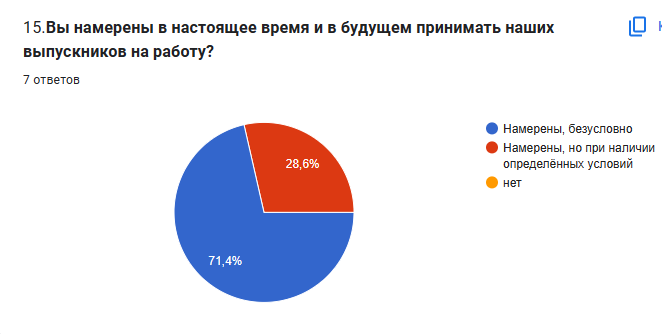 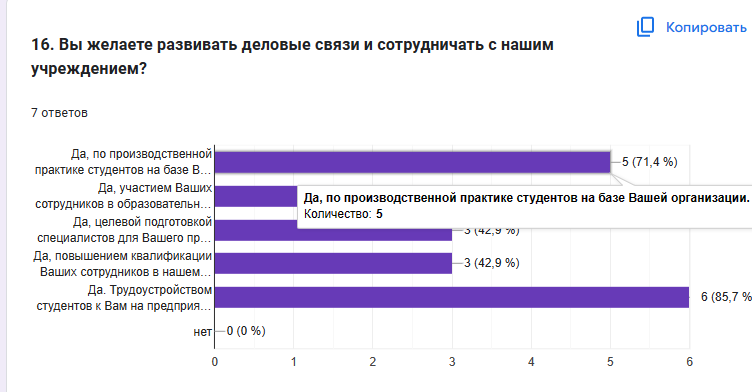 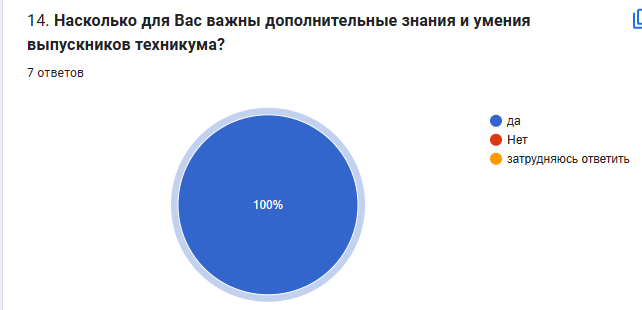 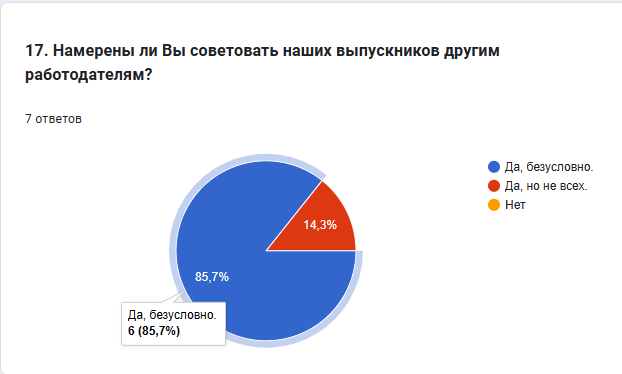 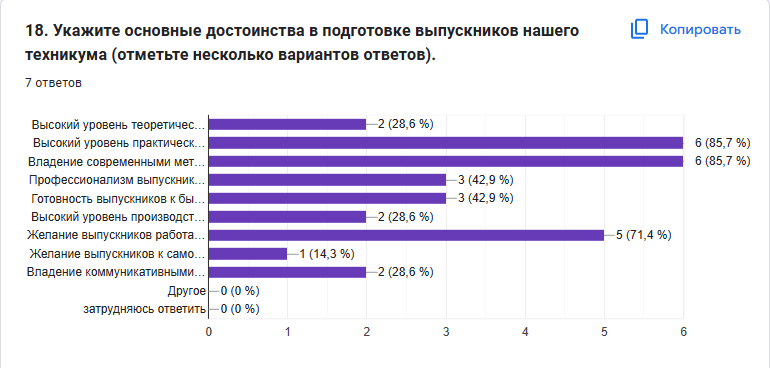 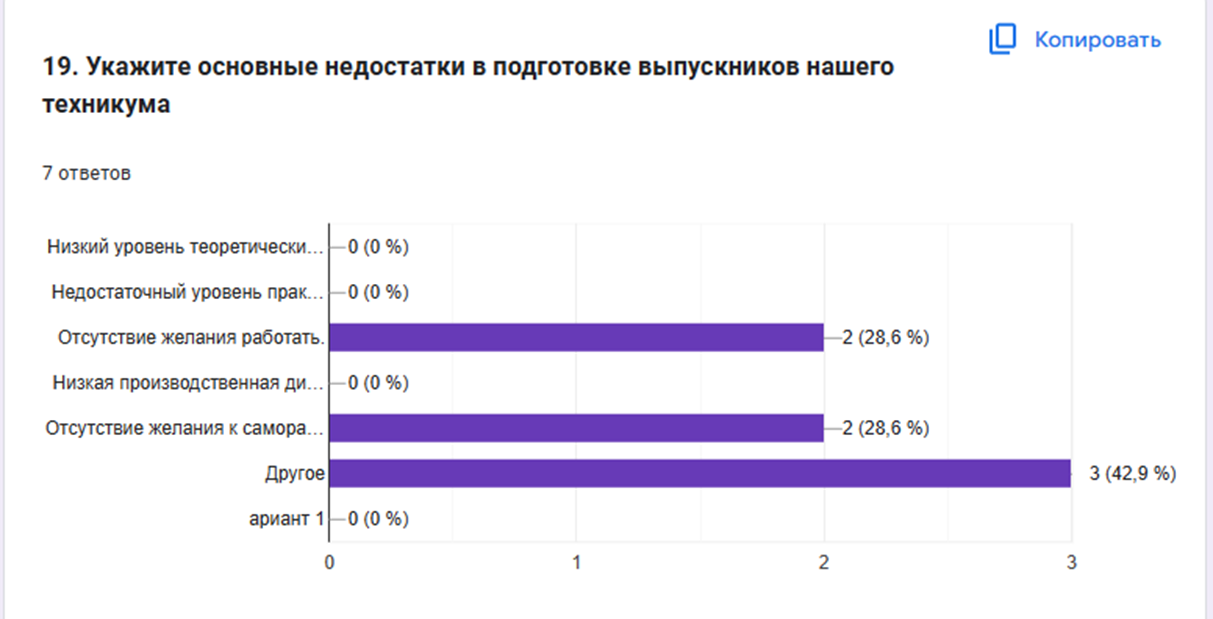 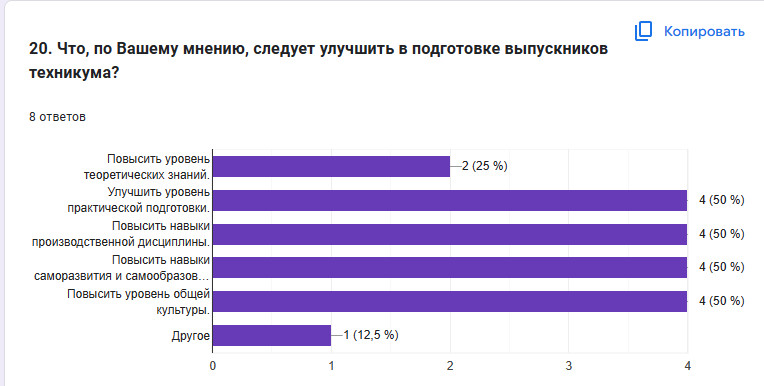